«Великие путешественники»
М. Зощенко
Михаил Михайлович Зощенко
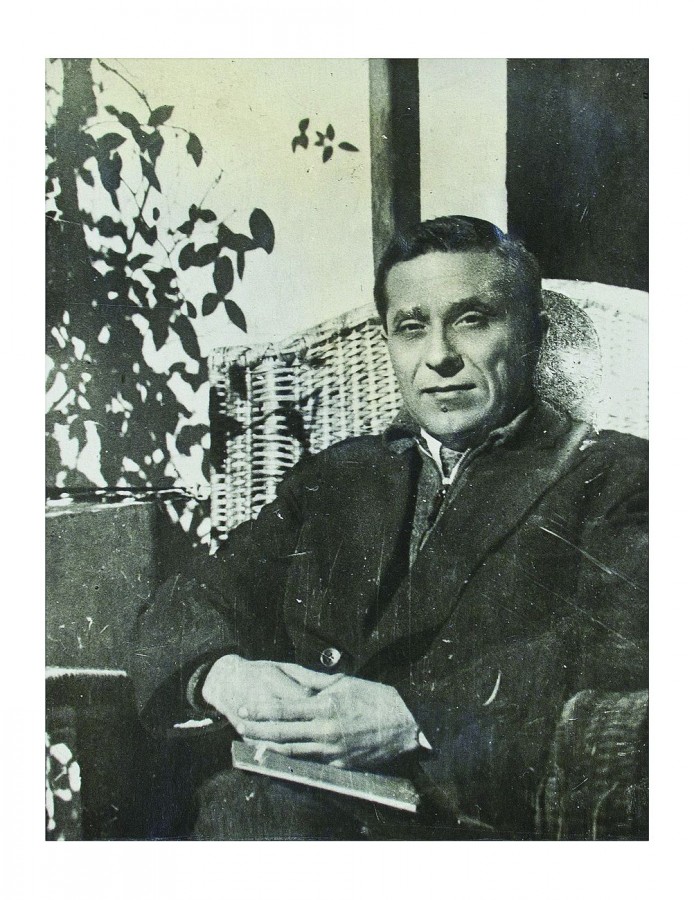 Русский писатель советского периода, драматург, сценарист, переводчик. Признанный классик русской литературы.
Родился в Санкт-Петербурге.
Отец — художник Михаил Иванович Зощенко (из полтавских дворян, 1857—1907). Мать — Елена Осиповна (Иосифовна) Зощенко (урождённая Сурина, русская, дворянка, 1875—1920), до замужества была актрисой, печатала рассказы в газете «Копейка»
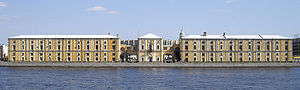 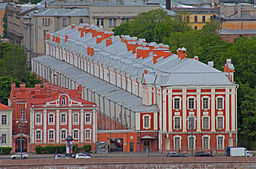 В 1913 году Зощенко окончил 8-ю гимназию в Петербурге. Один год учился на юридическом факультете Императорского Санкт-Петербургского университета.
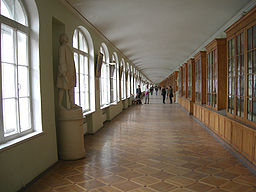 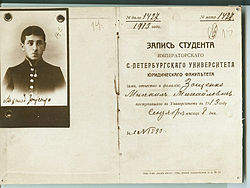 29 сентября 1914 г. Михаил Зощенко был зачислен в Павловское военное училище юнкером.
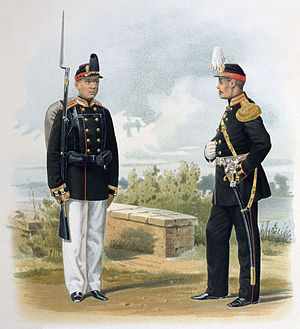 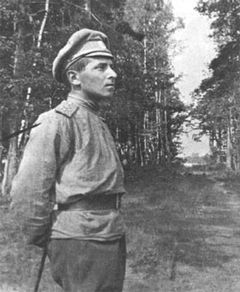 ноябрь  1915 г. - получил лёгкое осколочное ранение в ногу.
декабрь 1915 года - назначен на должность младшего офицера пулемётной команды. 
1 февраля 1915 г. произведён в прапорщики
9 октября 1916 – возвращается на фронт в свой полк.
9 февраля 1917 г. -отчисляется в резерв.
Летом 1917 г. Зощенко был назначен начальником почт и телеграфов и комендантом почтамта Петрограда.
Занимал должность адъютанта Архангельской дружины.
Работал секретарём суда, инструктором по кролиководству.
Служил полковым адъютантом в 1919г.
1920-1922г. литературная студия «Всемирная литература».
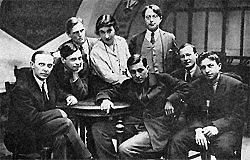 Зощенко с первых дней войны поступает в группу противопожарной обороны.
Пишет антифашистские фельетоны для публикации в газетах и на радио.
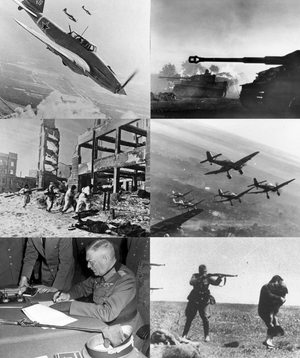 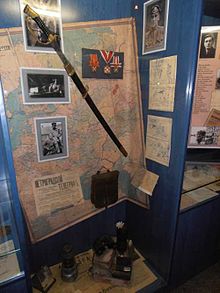 1946 г. Зощенко был исключён из Союза писателей, лишён средств к существованию.
В 1946—1953 гг. Зощенко вынужден был заниматься переводческой работой.
В июне 1953 года Зощенко был заново принят в Союз писателей.
«Я могу сказать — моя литературная жизнь и судьба при такой ситуации закончены.»
22 июля 1958 года в 0:45 Зощенко умер от острой сердечной недостаточности.
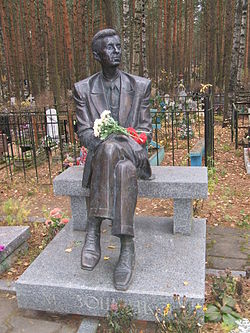 «Великие путешественники».
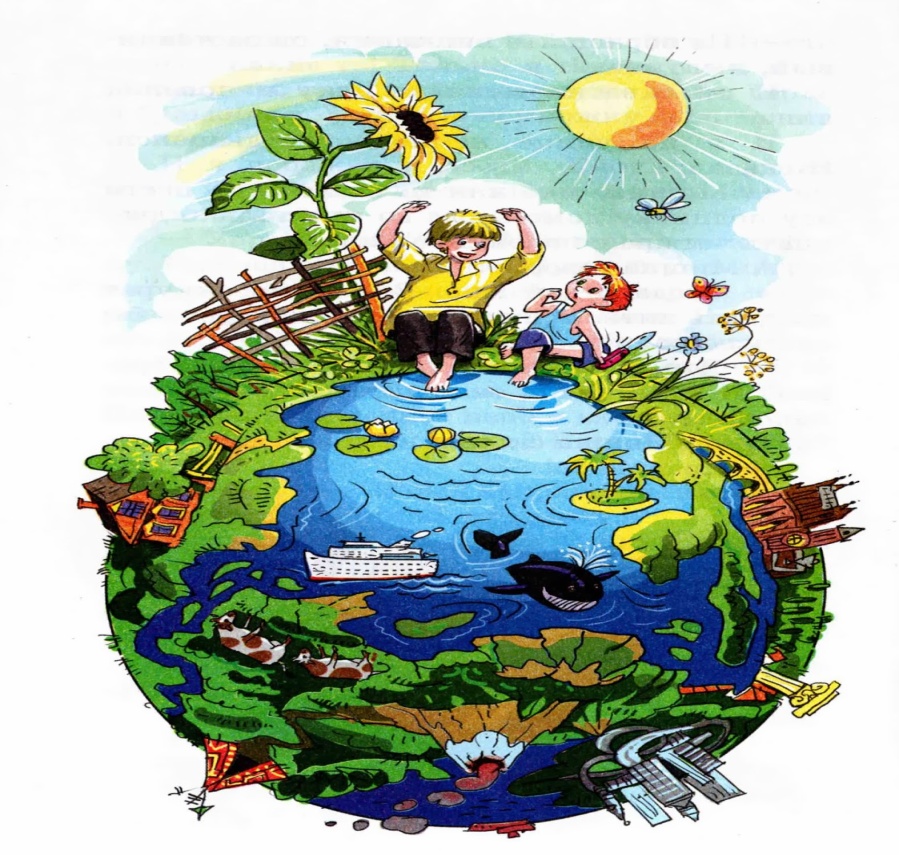 1. Как называлась деревня, в которой родители Лёли и Миньки снимали дачу?
А) Бережки 
 Б) Пески
 В) Дубки 
 Г) Мостки
2. Что подарил Минька Стёпке, чтобы тот взял его в кругосветное путешествие?
А) велосипед
Б)  компас
В) перочинный ножик
Г) фонарик
3. Сколько денег взяла Лёля из копилки в поход?
А) 3 рубля
Б) 5 рублей
В) 1 рубль
Г) 10 рублей
4. Зачем детям во время похода нужны были деньги? Как это объяснил Стёпка?
А) покупать еду
Б) покупать семечки и конфеты
В) покупать одежду
Г)  на всякий случай
5. Что ели дети во время первого привала?
А) семечки
Б) конфеты
В) хлеб
Г) хлеб с сахаром
6. Кого из детей во время привала ужалила оса?
А) Лёля
Б) Минька
В) Стёпка
Г) оса не жалила никого
7.  За что приняла сухую ветку над головой Лёля, когда дети ночевали в лесу?
А) за верёвку
Б) за змею
В) она её не заметила
Г) за ящерицу
8. Что напугало Миньку так, что он подскочил на земле, как мячик?
А) волчий вой
Б) гром
В) шум ветра
Г)  упавшая шишка
9. Что Стёпка кричал во сне?
А) «Помогите!»
Б) «Эй, сюда, ко мне…»
В) он спал спокойно
Г)  Стёпка не спал
10.  На чём дети вернулись из путешествия?
А) на телеге
Б) на лодке
В) на поезде
Г) дети пришли пешком
Правильные ответы:
Б
В
А
Б
Г
Б
Б
Г
Б
А
Молодцы!